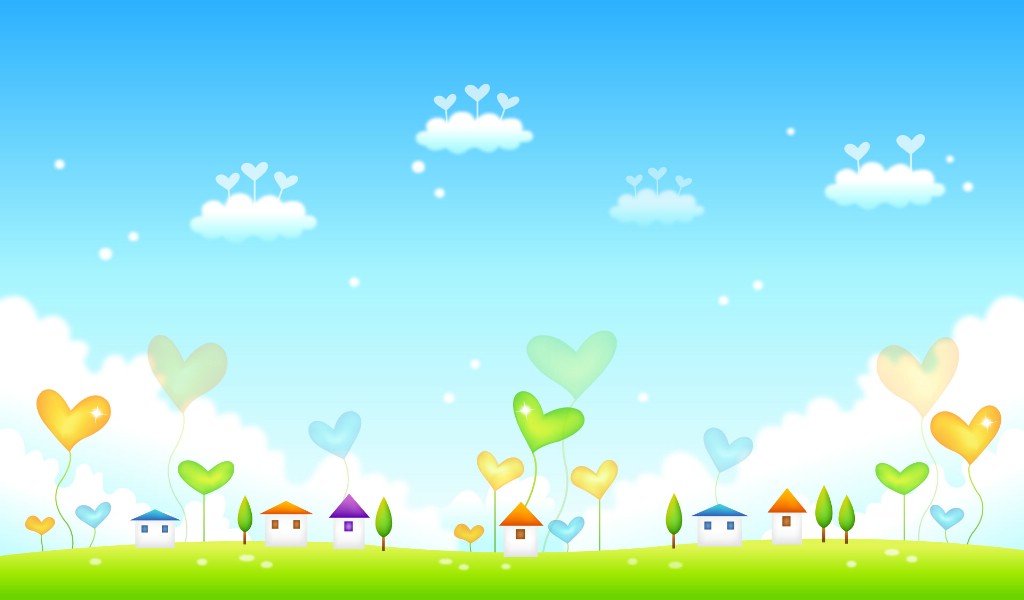 Unit 9Who is this cute baby?
WWW.PPT818.COM
review words
father 爸爸
mother妈妈
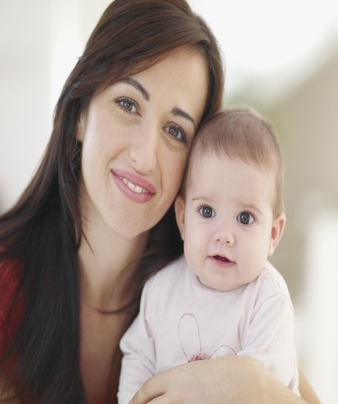 Who？
review the words
sister 姐妹
brother兄弟
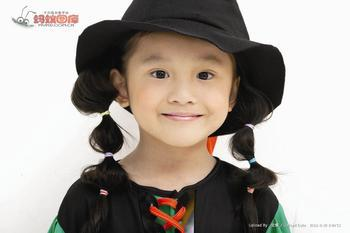 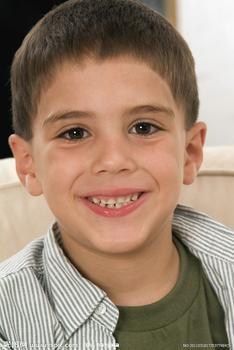 Who？
grandpa(grandfather）
爷爷，外公
grandma(grandmother）奶奶，外婆
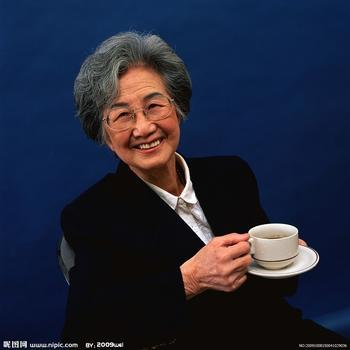 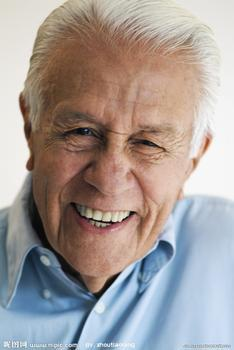 Who？
listen a song:finger family
learn new words
photo相片
a photo of Song Jiarui.
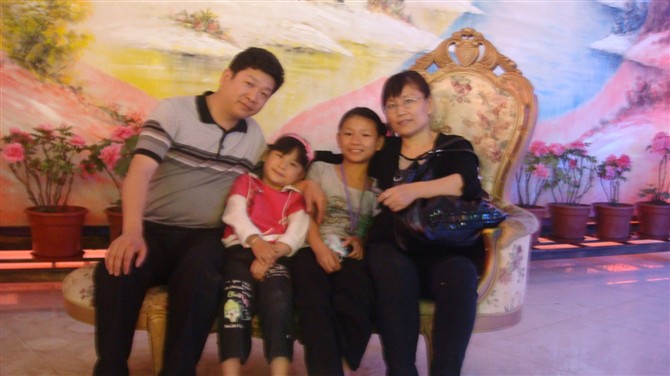 there 那里
there is … 有…
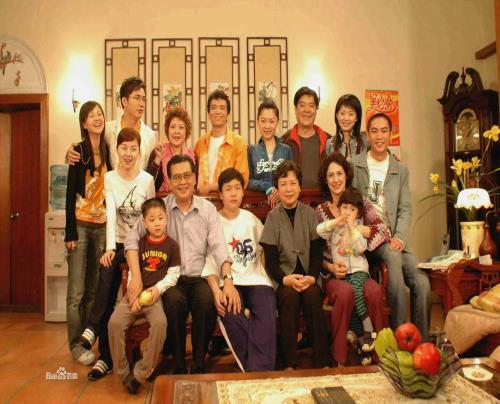 father tall
tall（高的）
mother short
  short
（ 矮的）
sister lovely
 lovely 
(可爱的）
brother heavy
 heavy
（重的）
grandfather old
 old (老的）
grandmother happy
 happy（高兴的）
My family
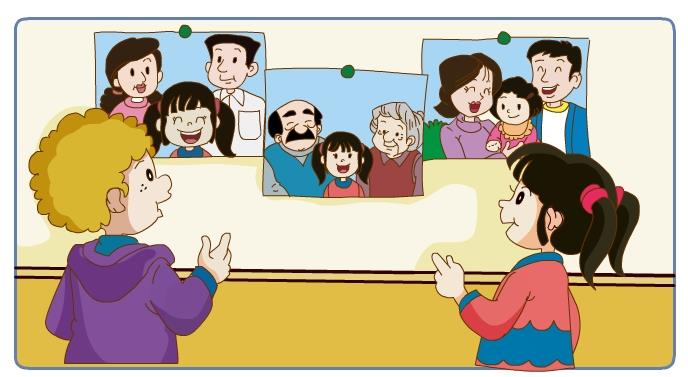 Mother short ,
father tall,
brother heavy,
sister lovely,
grandfather old,
grandmother happy.
That is my family.
review the words
photo 相片  there is 有    
tall  高的     short 矮的   
lovely 可爱的 heavy 重的   
old  老的     happy高兴的
baby 宝宝
review the words
thin 苗条的
    fat  胖的
    cute 可爱的
    uncle 叔叔
    aunt  阿姨
family
family
f--father        a--and
m--mother       i--I                    l --love          y--you
sentence:father and mother,Ilove you
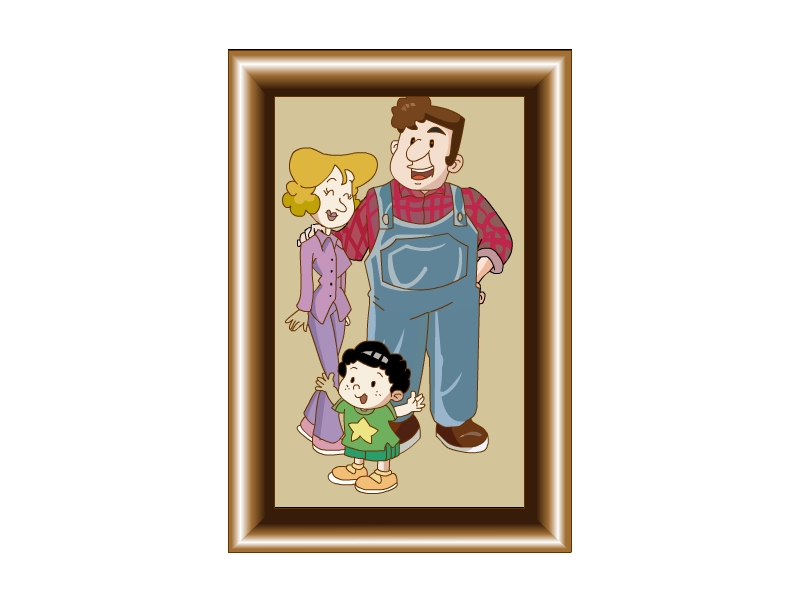 photo
A photo of …’s family.
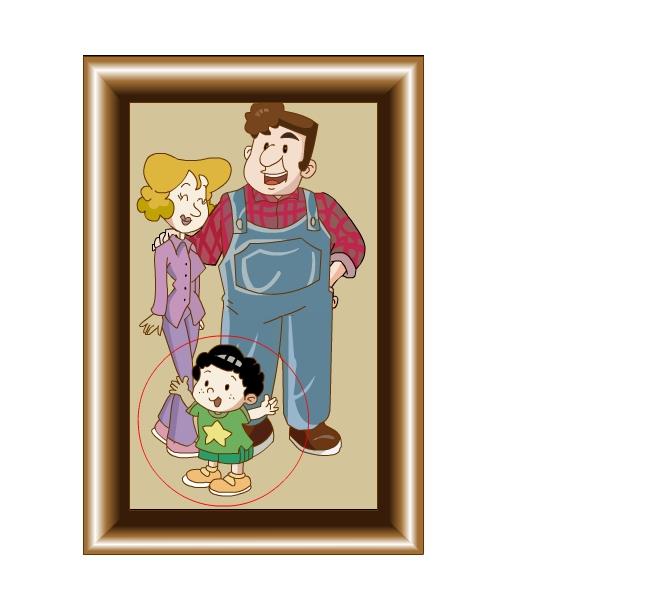 a cute baby
baby
A cute baby
Who is the cute baby?
It’s Ben’s cousin.
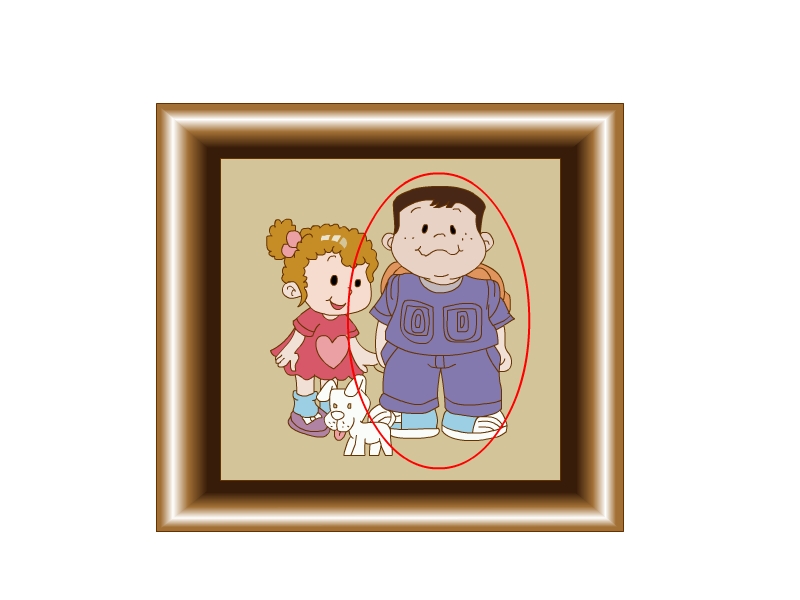 lovely
heavy
A lovely girl
A heavy boy
Who is this              ?
lovely girl
heavy boy
It’s Ben.
It’s Ben’s sister.
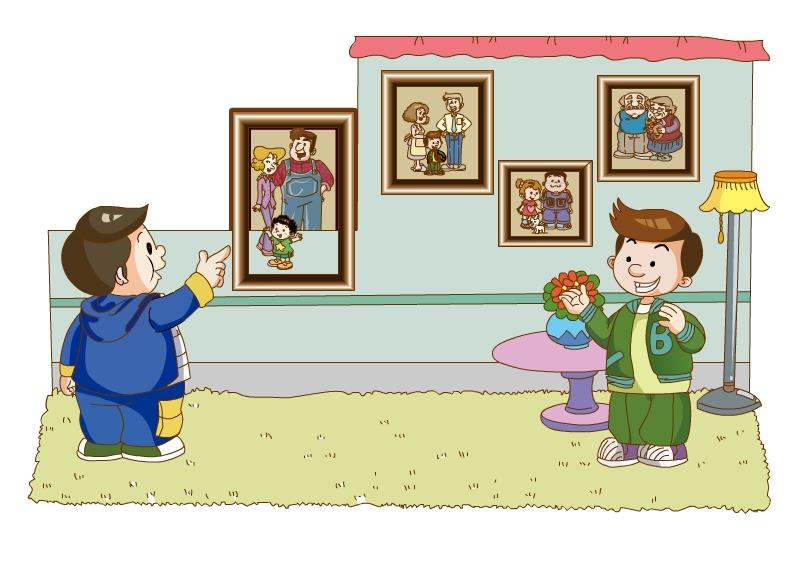 short
tall
Who is the tall man?
Who is the short woman?
She is Ben’s mother.
He is Ben’s father.
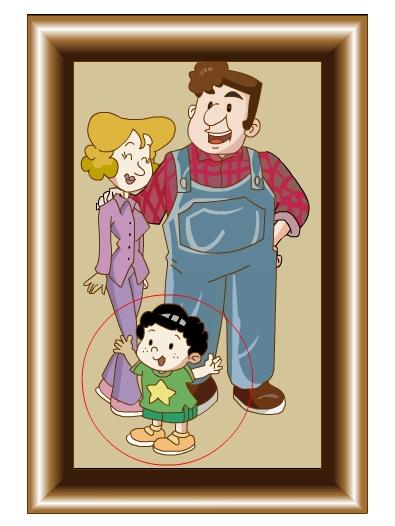 There is a strong man in the photo.
Who is he?
He is Ben’s uncle.
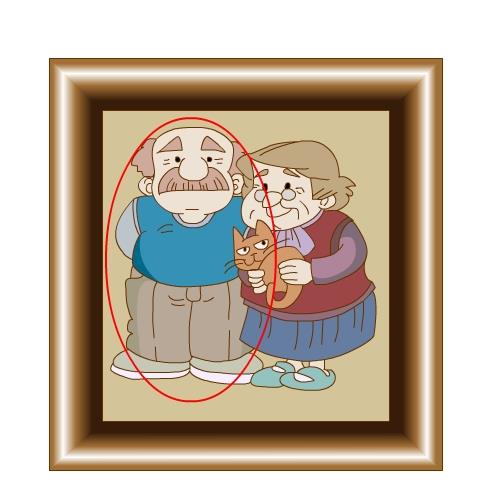 Ben’s
grandfather
grandmother
old
happy
There is a/an …  in the picture.
Who is he/she?
He/She is ….
Ben’s grandmother.
Ben’s grandfather.
Listen and say
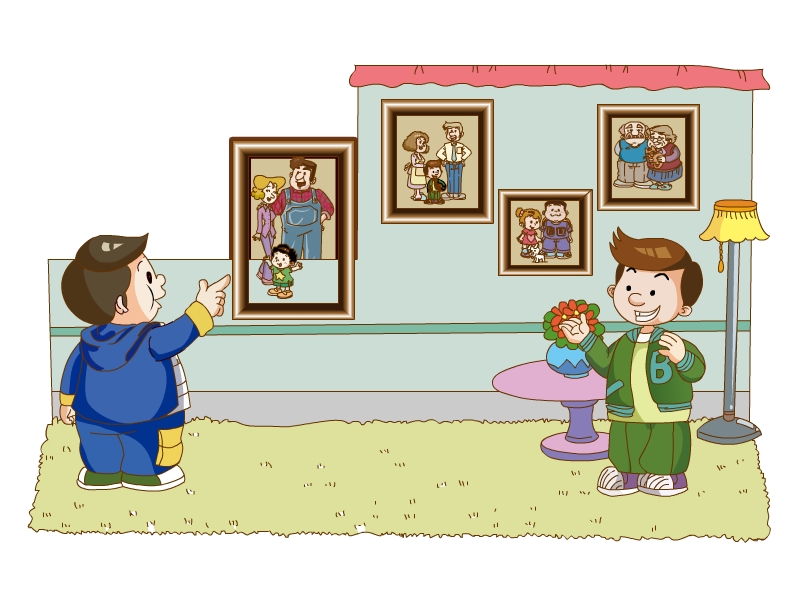 Watch the video and answer the following questions:
1. Is this a photo of Ben’s family?
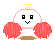 Yes, it is.
2.Who is the strong man?
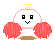 He is Ben’s uncle.
Watch the video and answer the following questions:
3. Is Ben’s aunt heavy?
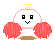 No, it isn’t.
4. Who is the cute baby?
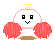 He is Ben’s cousin.
听录音，判断对错。

 ( ) 1This is a photo ofJiamin’s family.
 ( ) 2 The strong man is Ben’s uncle.
 ( ) 3 Ben’ s aunt is short and thin.
 ( ) 4  The cute baby isn’t Ben’s brother.
 ( ) 5 Ben’s cousin is cute.
F
T
F
T
T
Thank  you for your listening!